Biometria Reconhecimento de Retina
Introdução
Ciências forenses;

Chineses no século XIV : palma da mão e pegadas;

Século XVII : primeiros textos;

Século XIX : impressão digital ;

Biometria de Retina: meados de 1980.
Introdução –  Previsão do mercado biométrico
O que é biometria ?
Mensuração dos seres vivos;

Particularidades físicas e comportamentais;

Captura > Registro > Comparação;

Identificação/Reconhecimento x Registro.
O que é biometria - Exemplos
Reconhecimento facial;

Geometria da mão e do dedo;

Voz;

Assinatura;

Íris.
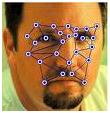 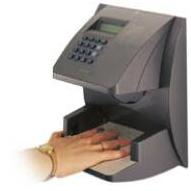 O Olho humano
Esclerótica;
Córnea;
Coróide; 
Pupila.
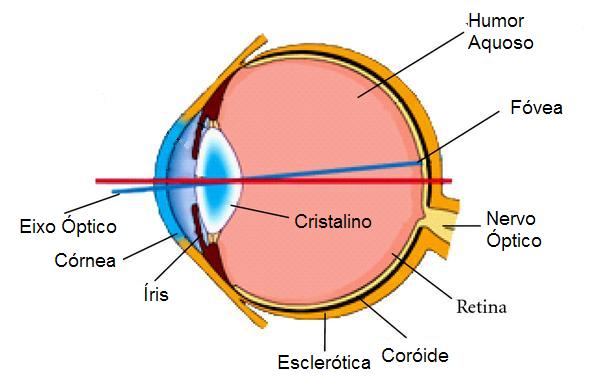 O Olho humano - Retina
Cones e Bastonetes;
Fóvea;
Eixo óptico;
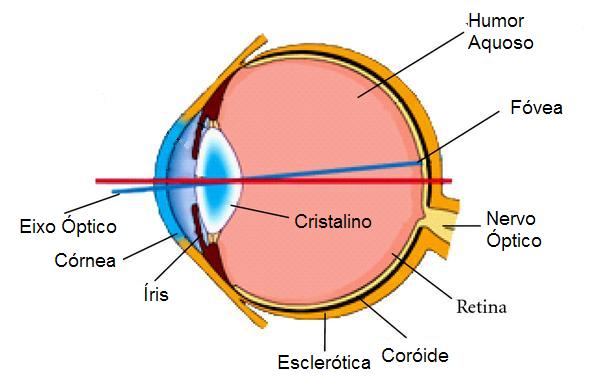 O Olho humano - Retina
Nervo óptico;
Ponto cego;
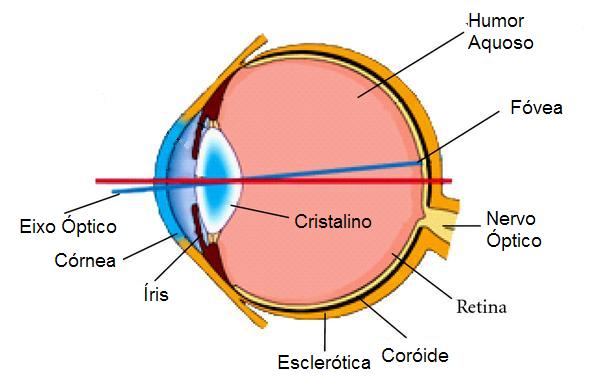 O Olho humano - Retina
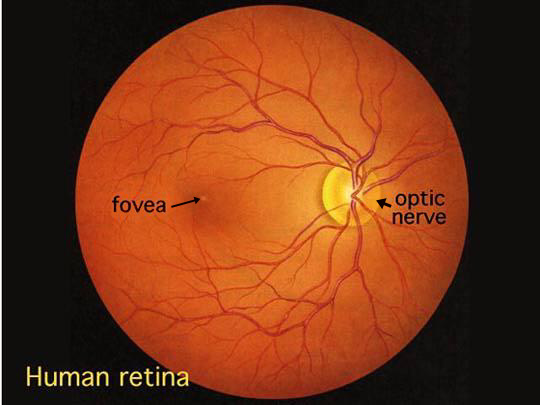 O Olho humano - Retina
Distribuição vasos
sanguíneos.
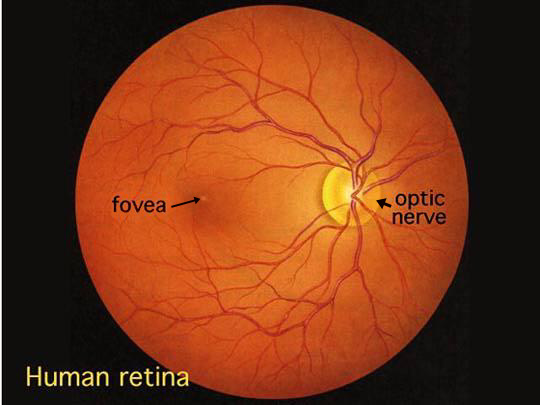 Varredura de Retina
Três funções básicas:

Inscrição;

Verificação;

Identificação.
Varredura de Retina
Três subsistemas:

Obtenção de imagem;

Representação;

Identificação.
Varredura de Retina – Aquisição de imagem
Câmera antiga da EyeDentify Inc.;
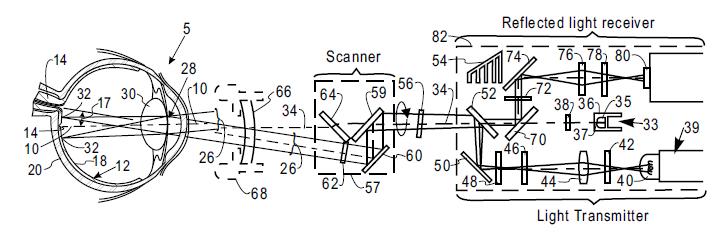 Varredura de Retina – Aquisição de imagem
Luz infravermelha é emitida;
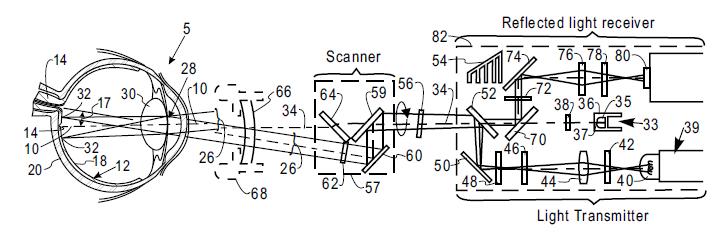 Varredura de Retina – Aquisição de imagem
A luz sai do scanner em direção ao olho;
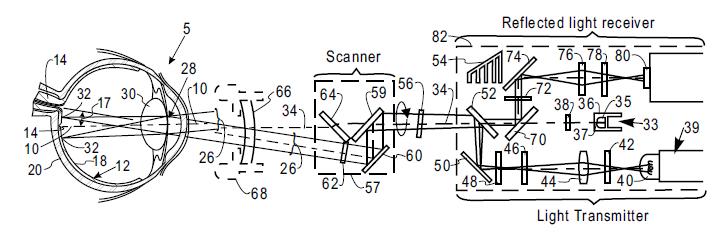 Varredura de Retina – Aquisição de imagem
A luz retorna.
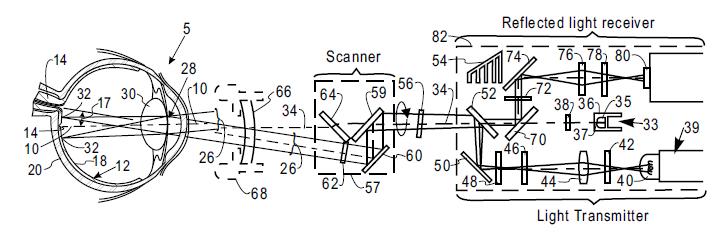 Varredura de Retina – Representação
Criação do modelo;

Normalização;

96 pontos – 4 bits de resolução.
Varredura de Retina – Comparação
Confirma ou rejeita o usuário;

Normalização;

Fator de correlação;

Correção de fase.
Varredura de Retina – Outro Sistema
Apresentação


Artigo original: www.hindawi.com/journals/asp/2008/280635.html
Varredura de Retina – Outro Sistema
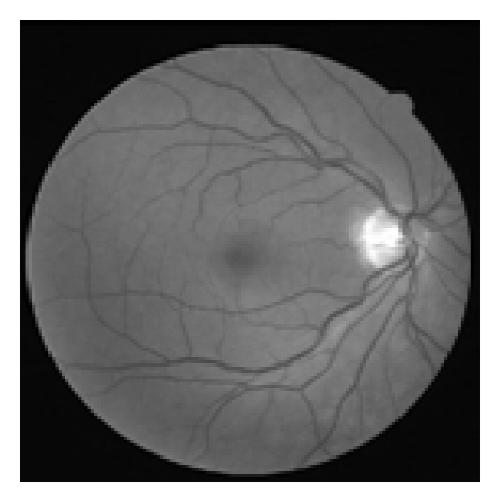 Disco Óptico;
Varredura de Retina – Outro Sistema
Contraste Binário;
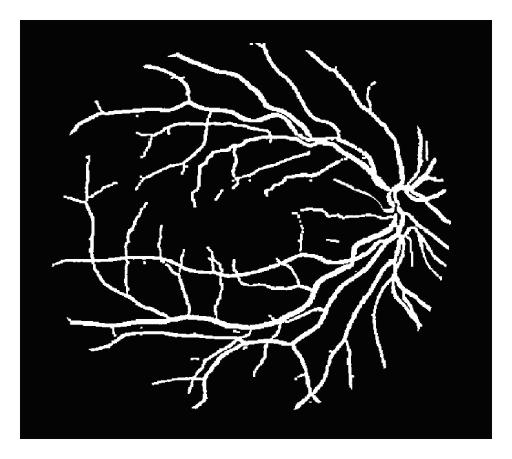 Varredura de Retina – Outro Sistema
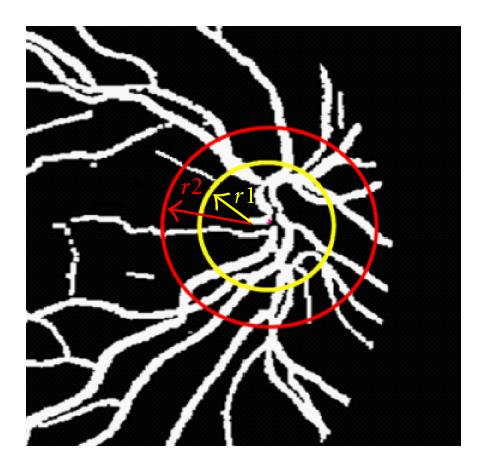 Seleção de uma 
seção anelar;
Varredura de Retina – Outro Sistema
Conversão: coordenadas xy – coordenadas polares
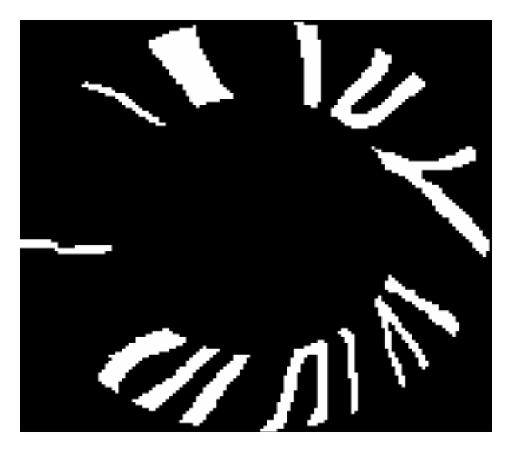 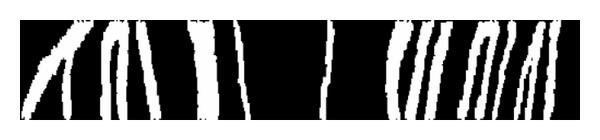 Varredura de Retina – Outro Sistema
Decomposição da imagem;
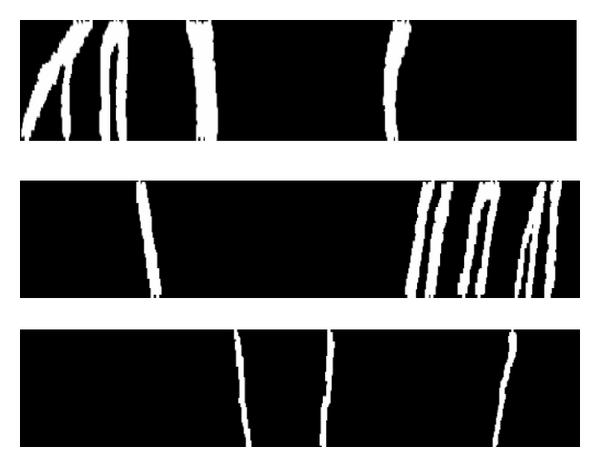 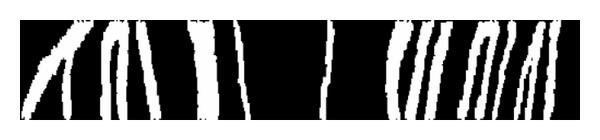 Varredura de Retina – Outro Sistema
Construção do vetor;







Comparação.
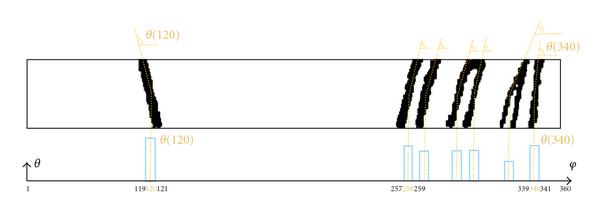 Observações Gerais
Operação do sistema;

Erros;

Desempenho;
Observações Gerais – Operação do sistema
Modo de usar;

Registro;

Verificação e Identificação;

Alinhamento.
Observações Gerais – Erros
Algumas fontes de erro:

Alinhamento incorreto;
Presença de óculos;
Miopia, hipermetropia e astigmatismo;
Tamanho da pupila;
Luz ambiente.
Observações Gerais – Desempenho
Sistema EyeDentify Inc.:

Nenhuma falsa aceitação;

3 rejeições falsas – menos de 1%.
Observações Gerais – Desempenho
Sistema descrito no artigo:

Vários experimentos;

99 % de acurácia.
Observações Gerais – Desempenho
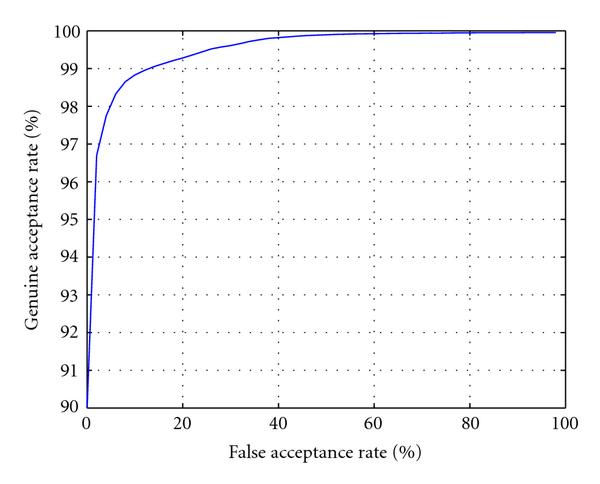 Vantagens
Estabilidade e singularidade;

Impossível reproduzir;

Assinatura reduzida.
Desvantagens
Custo elevado;

Utilização não trivial;

Distâncias pequenas;

Óculos;

Rejeição por algumas pessoas.
Atualidades
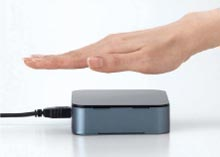 Padrão de veias da mão;

Reconhecimento por odor;

Arquitetura da orelha;

DNA;

Ondas cerebrais.
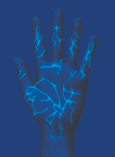 Aplicações
Primórdios: governos e militares;



Recentemente: outras instituições.
Curiosidades
Leitores de retina e filmes;

Degradação da retina;

Detecção de doenças;

Processo OCT.
Conclusão
Tendência de queda no preço unitário;

Reduzidas aplicações;

Substituição por biometria de Íris;

Uso de biometrias combinadas: confiabilidade aumentada e preço reduzido.
Perguntas (1)
Que propriedade da retina faz dela uma característica ideal para ser biometrizada?
Perguntas (2)
Que fatores podem prejudicar a qualidade da imagem obtida pela câmera?
Perguntas (3)
Cite duas vantagens e duas desvantagens da utilização da biometria de retina.
Perguntas (4)
Cite três biometrias que vem sendo pesquisadas no cenário atual
Perguntas (5)
Em que situações a biometria de retina é indicada?
Bibliografia
[1] JAIN, Anil; BOLLE, Ruud; PANKANTI, Sharath. Capítulo 6. In Biometrics: Personal identification in Networked Society. Publicado por Kluwer Academic Publishers: 1998
[2]LINHARES, Sérgio; GEWANDSZNADJER, Fernando. Biologia hoje 2. 14a edição.Editora Ática.2005
[3]HINDAWI. Research Article: A Novel Retinal Identification System. Disponível em: http://www.hindawi.com/journals/asp/2008/280635.html. Acesso em 05/06/2010
Bibliografia
[4] Figura: human retina. Disponível no site: http://www1.appstate.edu/~kms/classes/psy3203/EyePhysio/huretina.jpg. Acesso em 05/06/2010
[5]MEDICAL DISCOVERIES. Retinography. Disponível no site: http://www.discoveriesinmedicine.com/Ra-Thy/Retinography.html. Acesso em 05/06/2010
[6] ROBERTS, Chris. Biometrics. Novembro 2005 Dísponível no site: http://www.ccip.govt.nz/newsroom/information-notes/2005/biometrics.pdf. Acesso em 05/06/2010
Bibliografia
[7] SMARTSEC.Biometria. Disponível no site: http://www.smartsec.com.br/biometria.html. Acesso em 05/06/2010
[8]VICENTIN,Juliana; BARRETO,Fernanda; DICKEL, Daniele; SANTOS,Patrícia. Provendo segurança através da biometria. Disponível no site: http://www.lyfreitas.com/artigos_mba/artbiometria.pdf. Acesso em 05/06/2010
[9]Figura: Mapeamento do padrão de veias da mão. Disponível no site: http://www.fujitsu.com/img/EU/pt/news/pr/bio2.jpg. Acesso em 05/06/2010
[10]Figura: Padrão de veias da mão. Disponível no site: http://www.fujitsu.com/img/EU/pt/news/pr/bio1.gif. Acesso em 05/06/2010